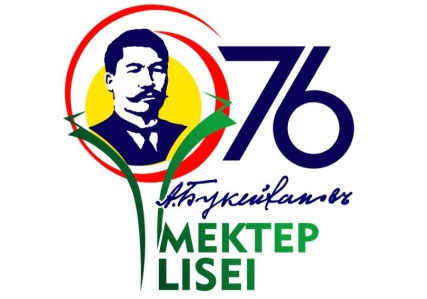 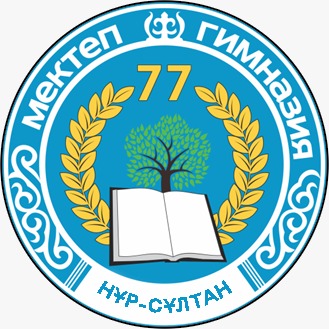 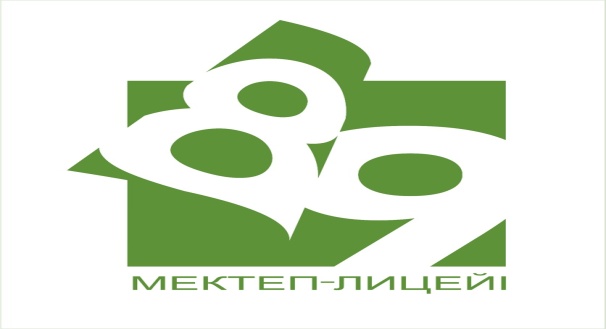 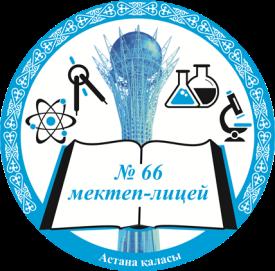 Дамуға бағытталған серіктестік Жетекші мектеп: Әлихан Бөкейхан атындағы №76 мектеп-лицейСеріктес мектептер: №66,89 мектеп-лицейлер және №77 мектеп-гимназия
Мақсаты:  Оқу-тәрбие процесінің тиімділігін арттыруға бағытталған коллаборация. 
Міндеттері: 
Серіктес мектептердің қажеттіліктеріне және мүмкіндіктеріне сай әдістемелік шаралар ұйымдастыру;
Оқушыға бағытталған оқу мен оқытуды жақсартуға қажетті шараларды ұйымдастыру;
Педагогтердің үздіксіз кәсіби дамуына және өзін-өзі дамытуына бағытталған біліктілікті арттырудың тиімді жүйесін құру;
Тәжірибені жақсарту үшін бірлескен зерттеулер жүргізу, оқу мен оқытудың тиімді жолдарын қарастыру.
“Жоспарың болмаса, белгілі деректер шытырманында адасу оп-оңай”
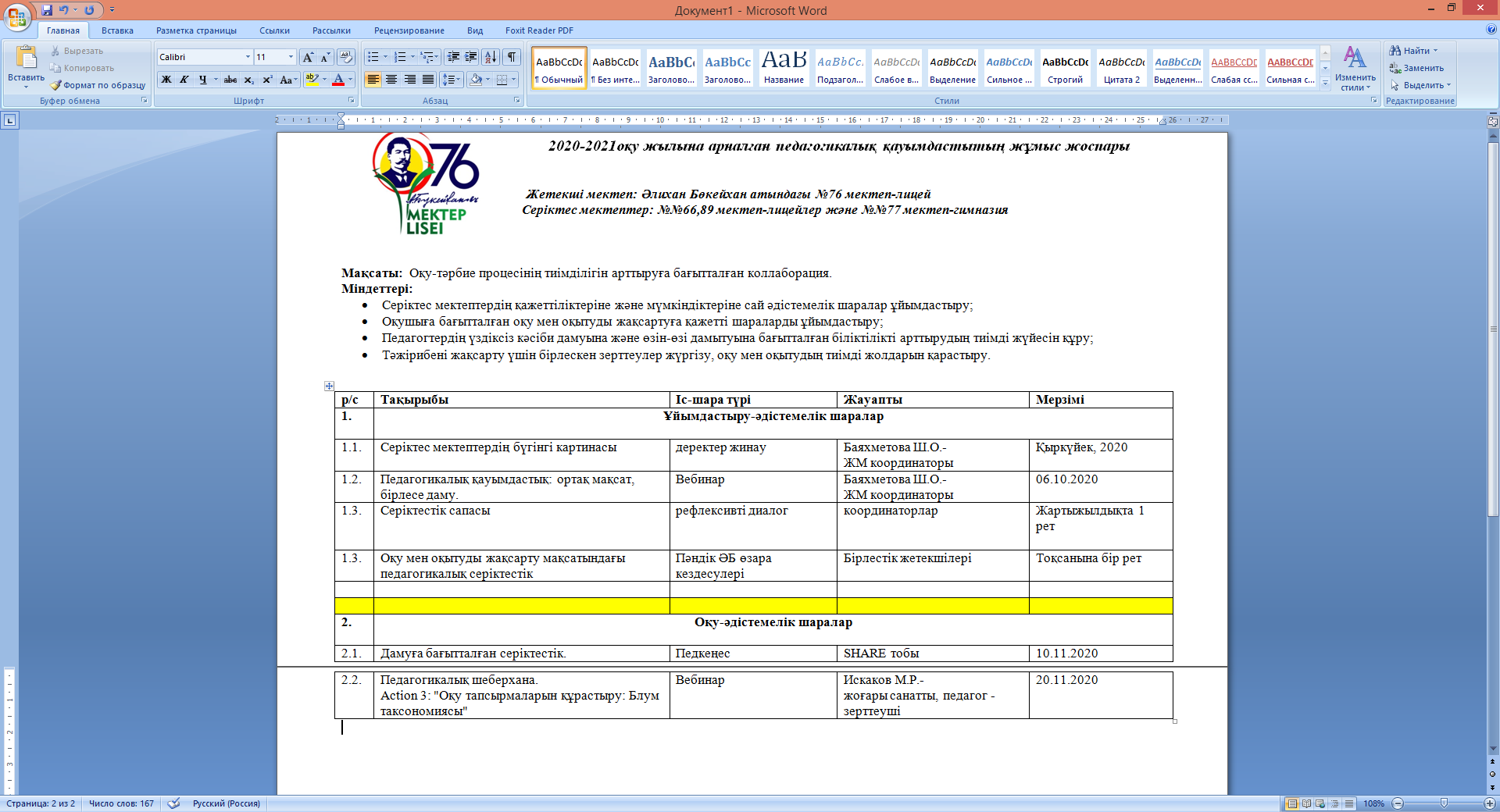 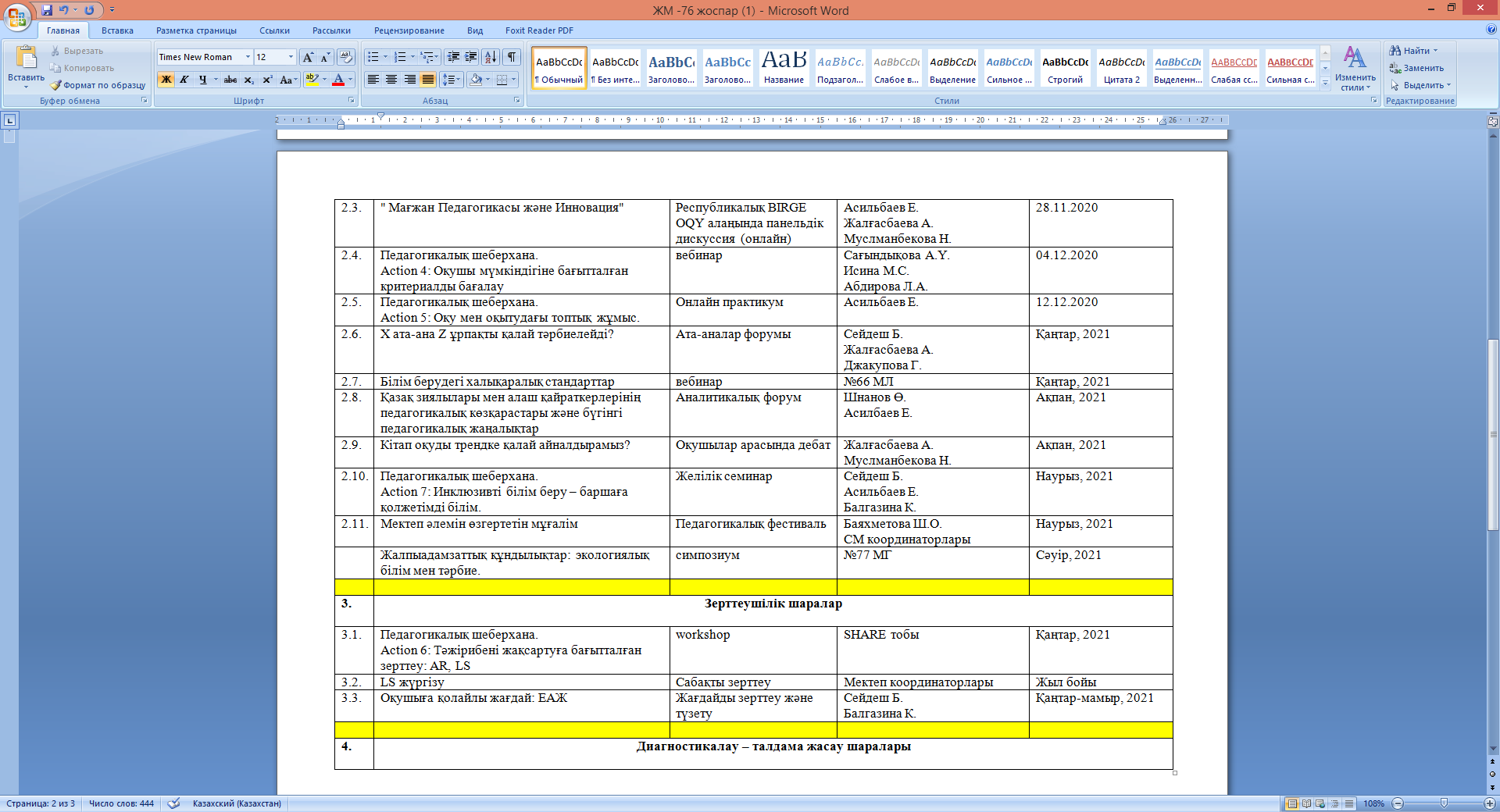 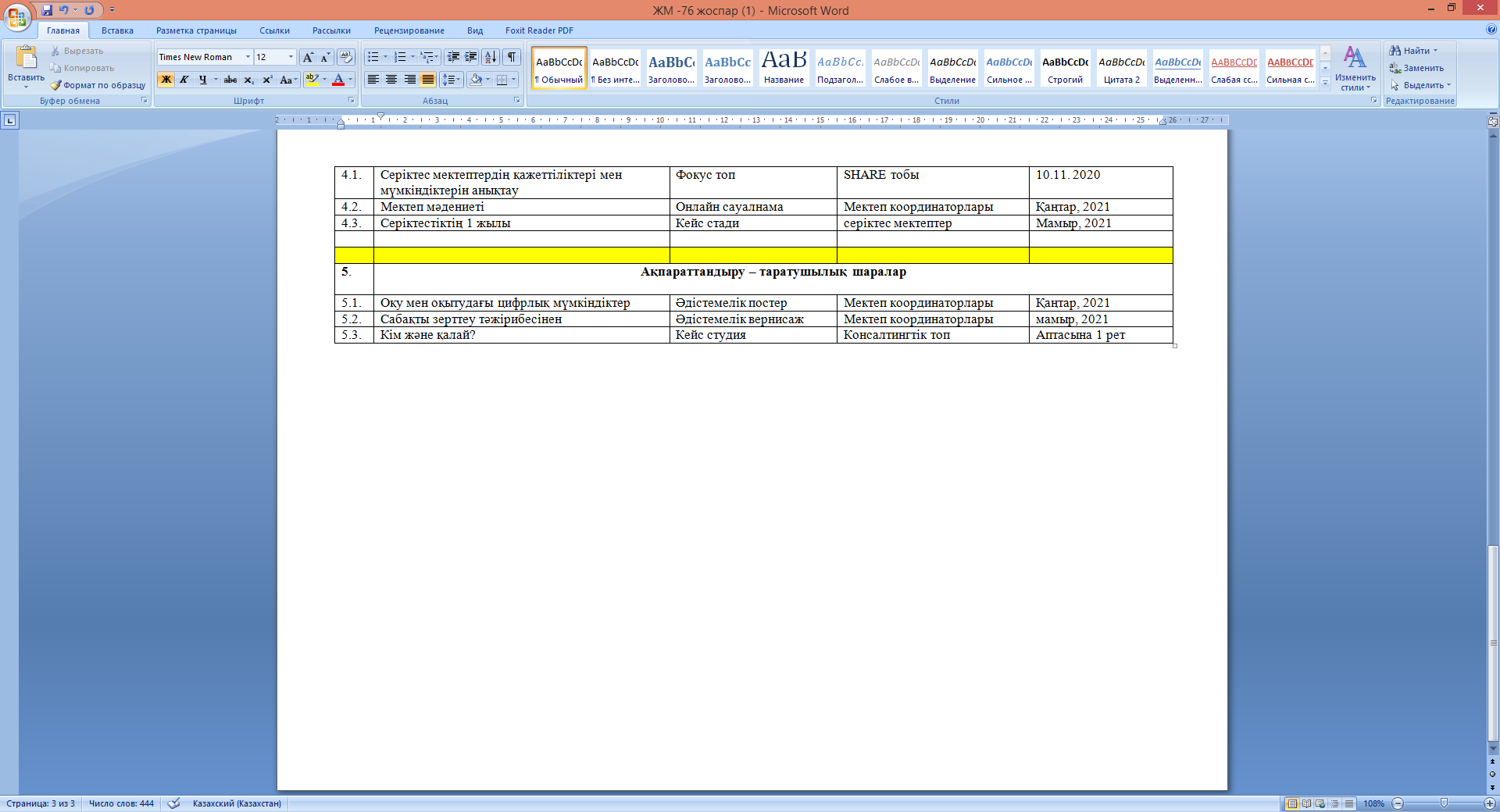 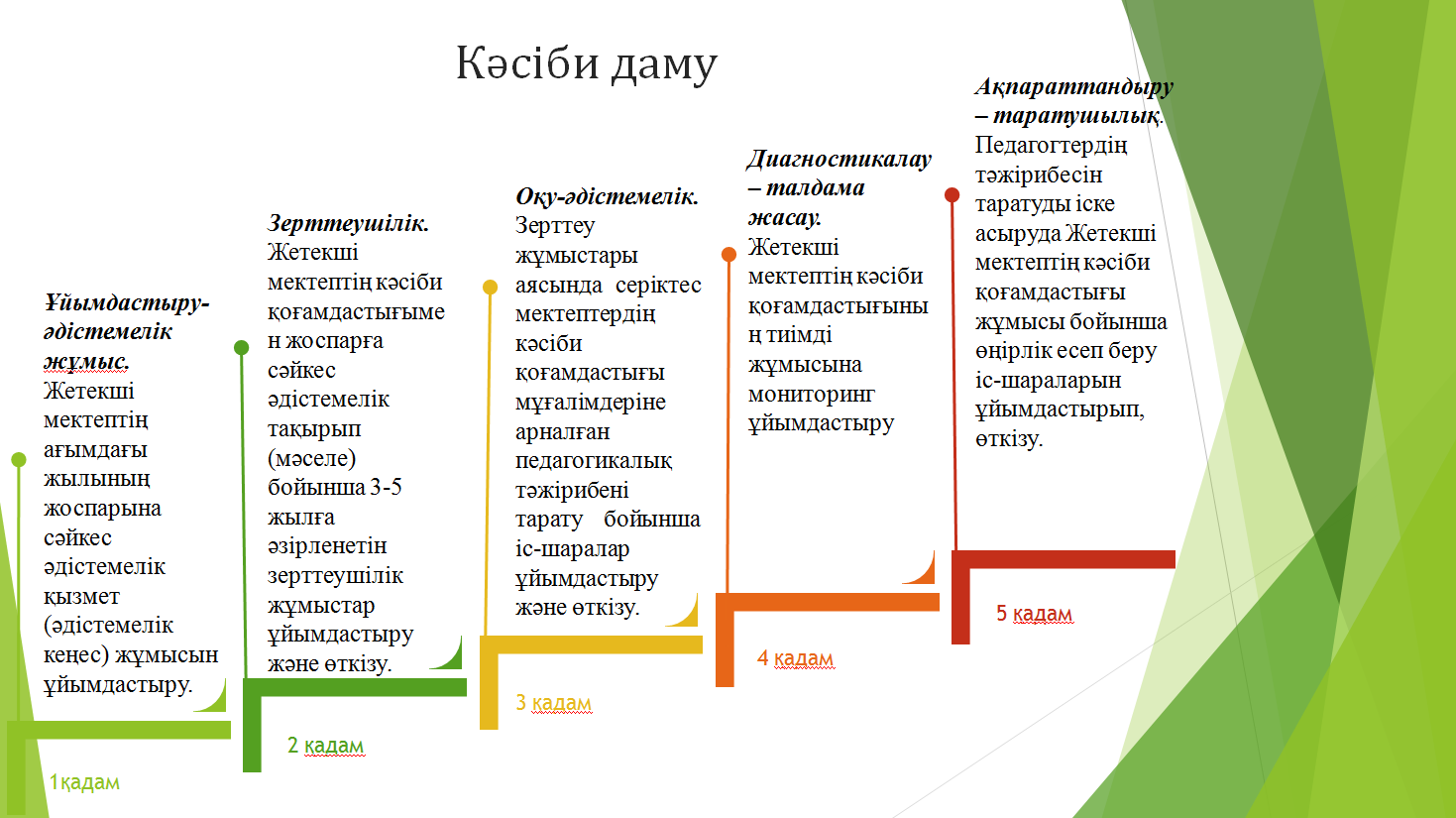 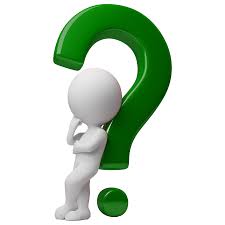 Желілік қауымдастықтағы педагогтердің кәсіби дамуы қалай жүзеге асады?
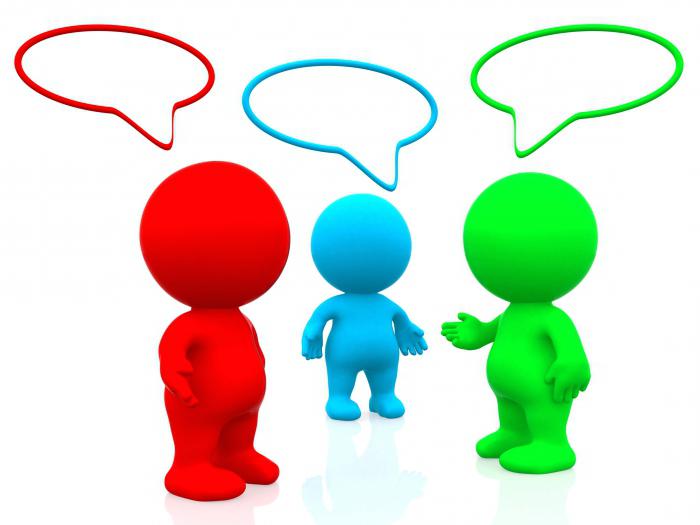 Дамуға бағытталған серіктестік аясындағы “Педагогикалық шеберхана”
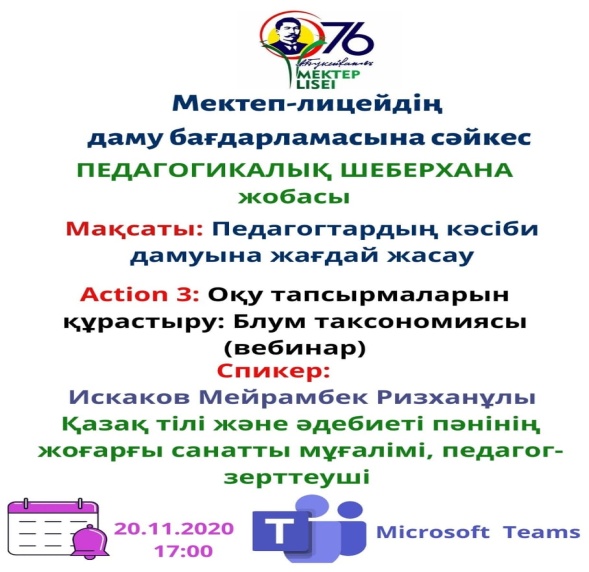 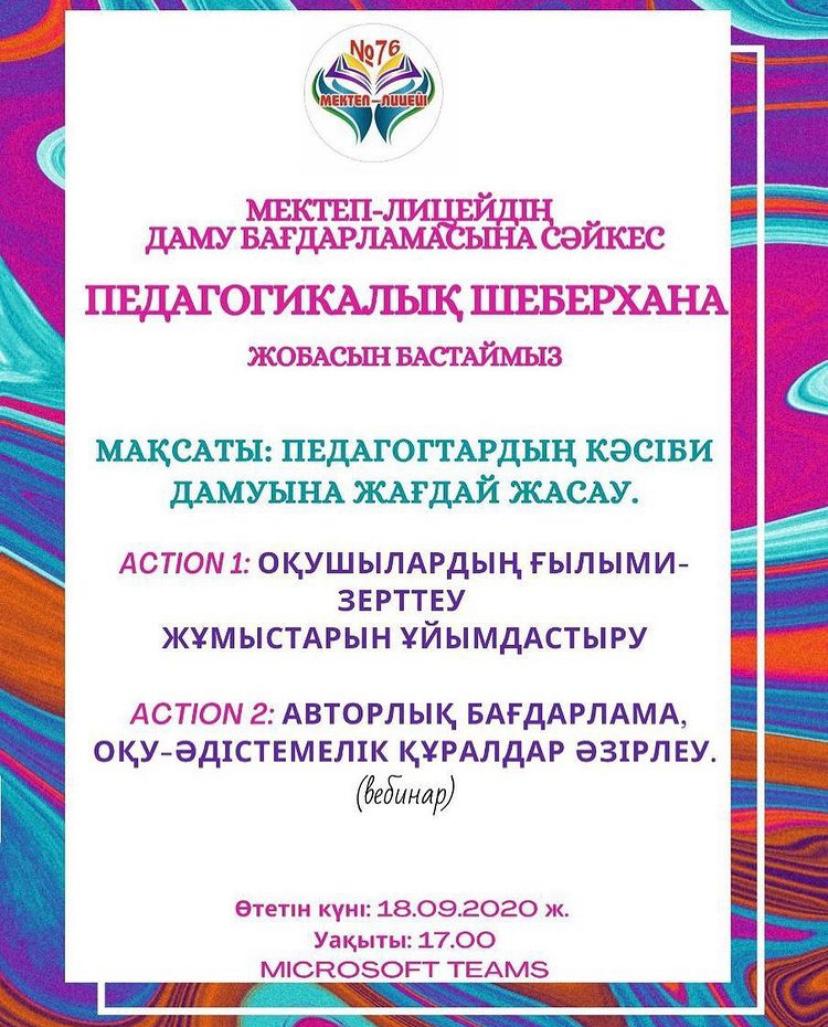 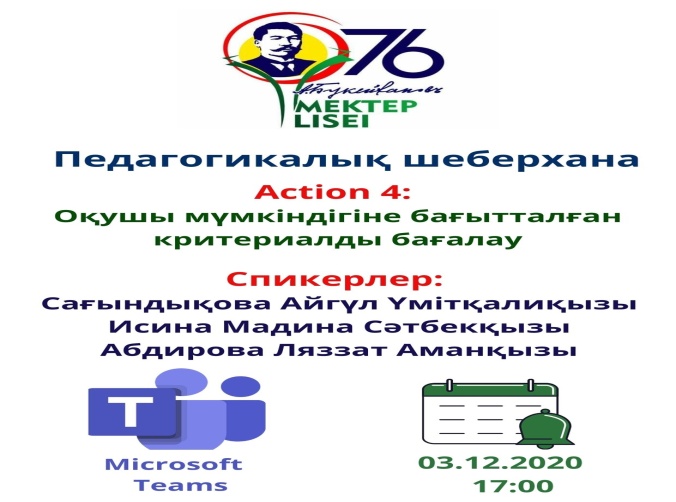 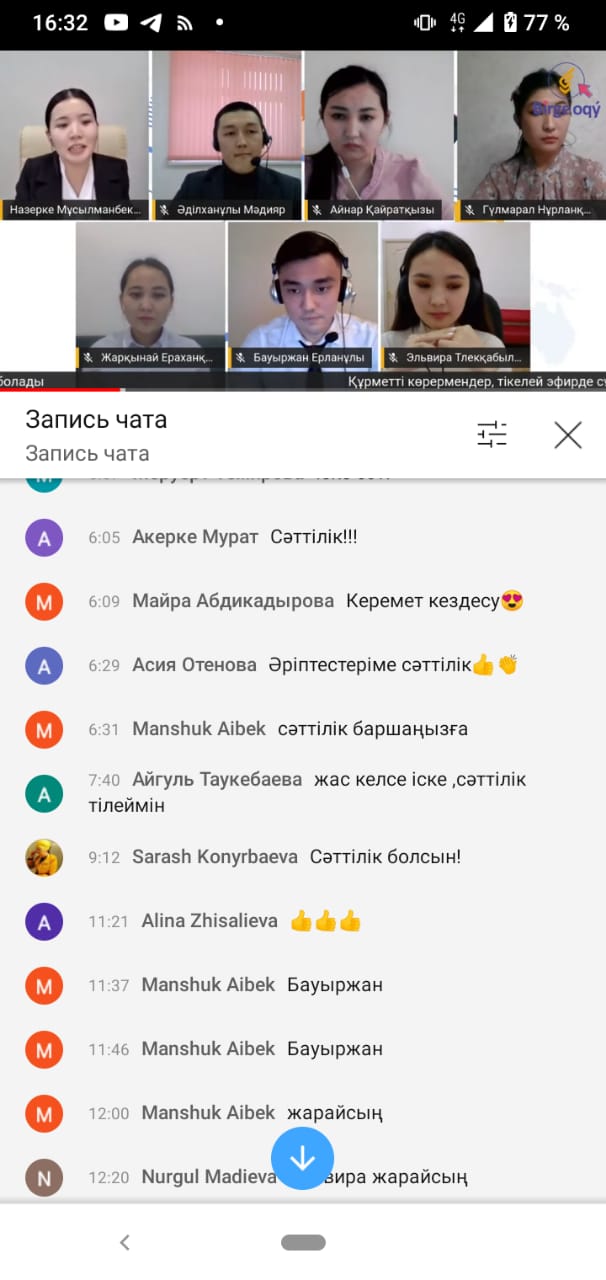 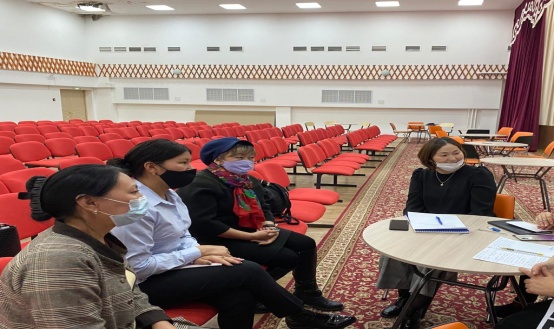 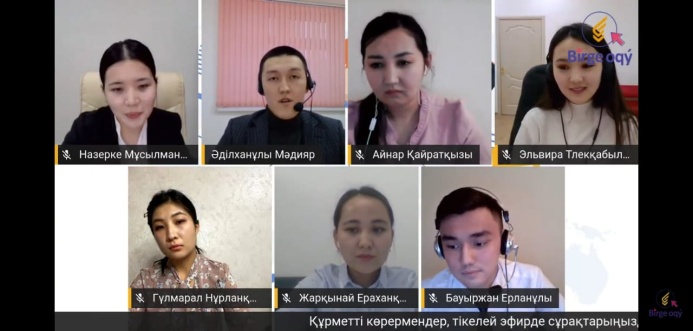 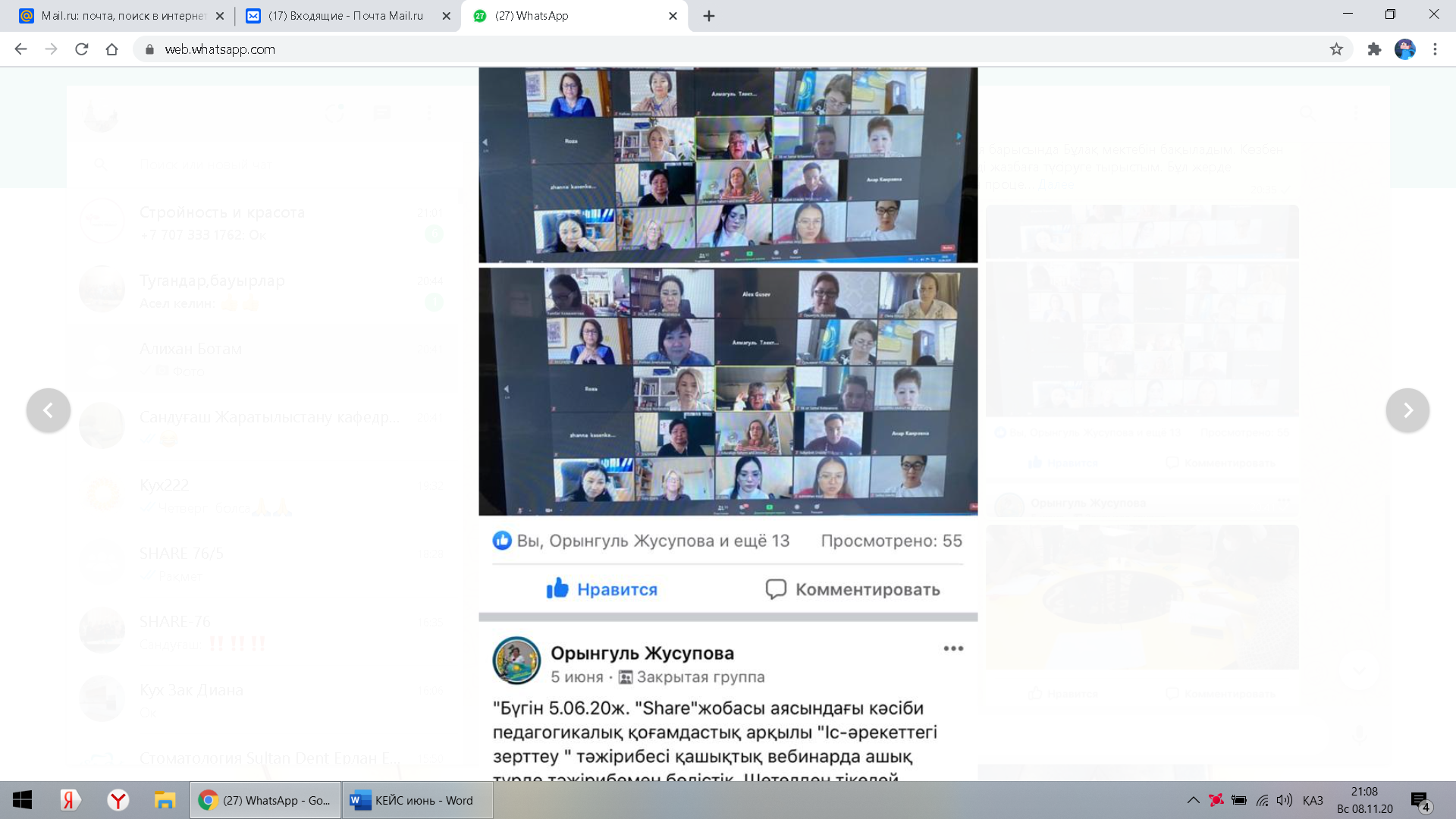 Жоспар & әрекет
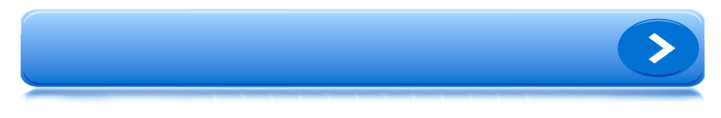 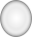 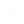 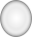 Серіктес мектептердің  кәсіби қоғамдастығы
Табысты мектепке қадам жасаудың бір жолы
НӘТИЖЕ
Дамытушылық
Ғылымилық
С  - сыншы
Ә – әріптестердің
Т - тобы
Lesson Study зерттеу сабақтары – 4
Рефлексия
Көшбасшылық
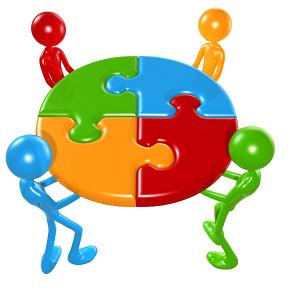 Ақпараттық
 айқындылық
Шынайылық
Ынтымақтастық
“Теңбе – тең” 
қағидасы